Parroquia CRISTO REDENTOR
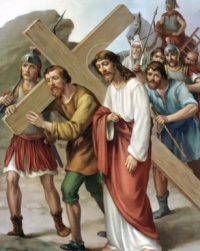 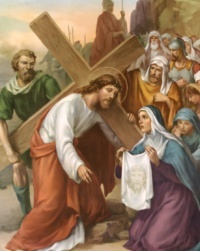 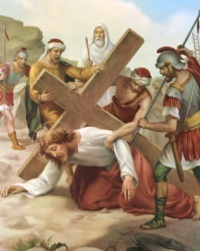 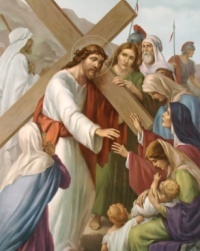 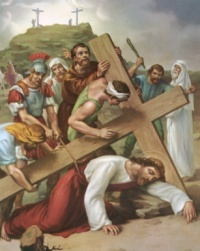 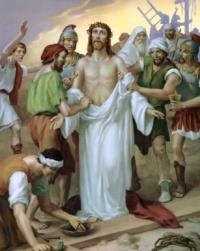 Vía
 Crucis
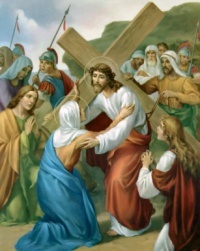 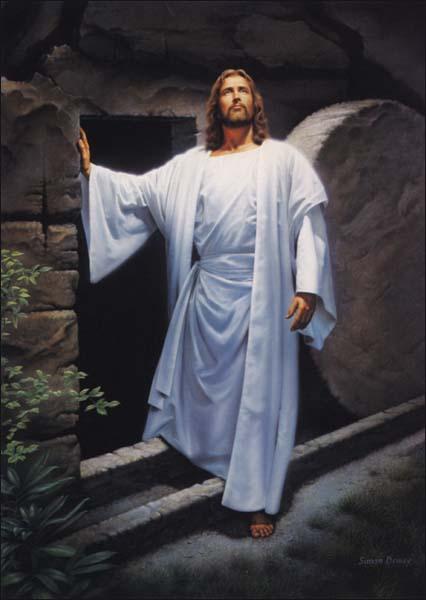 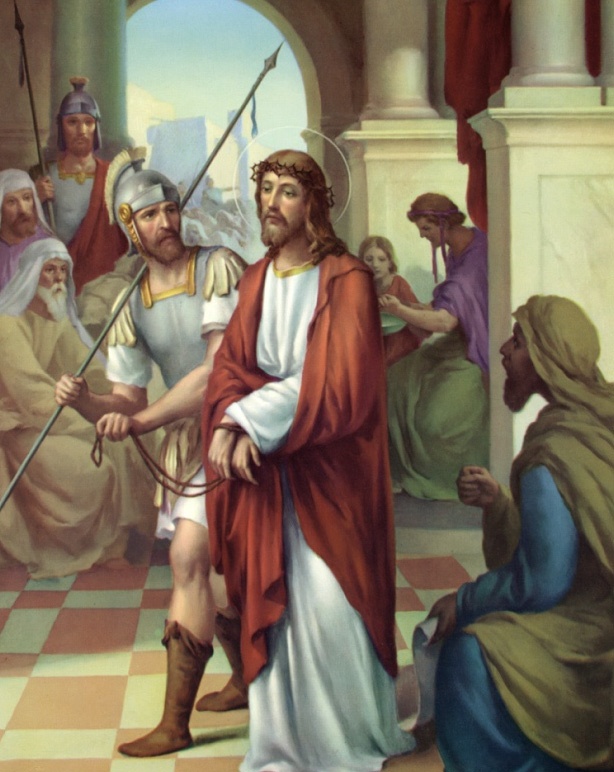 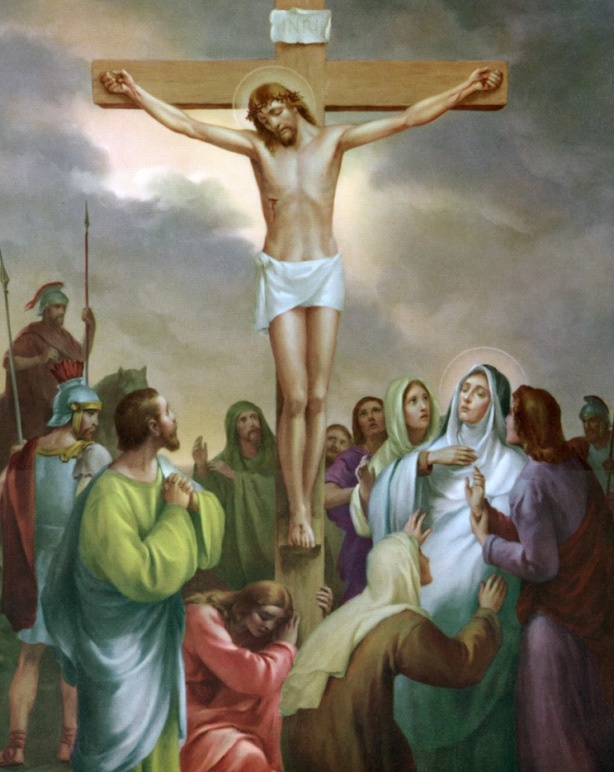 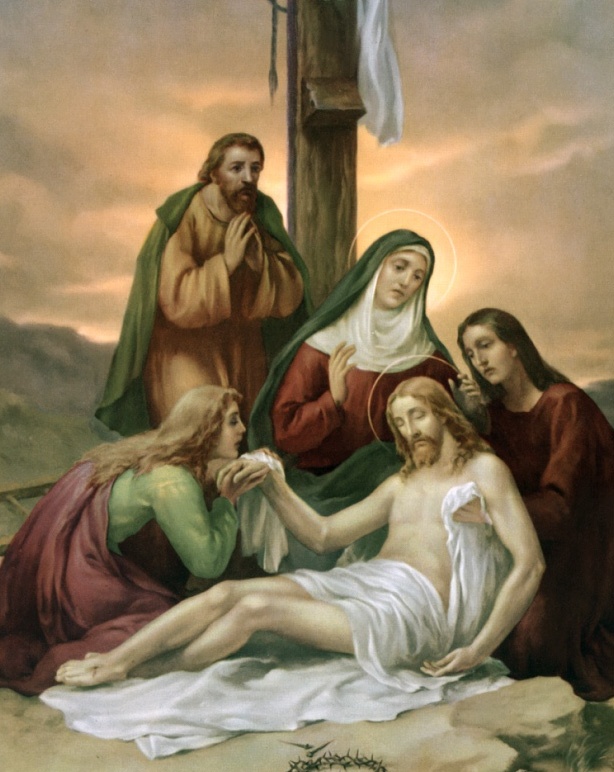 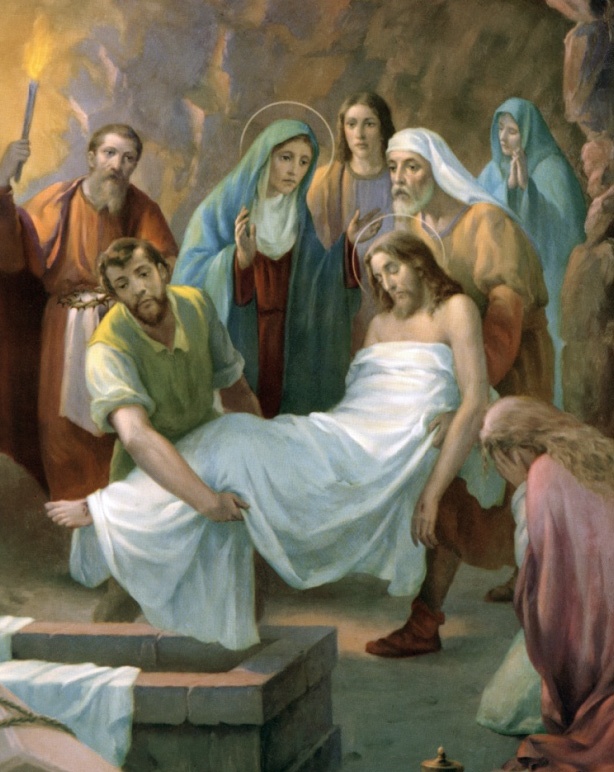 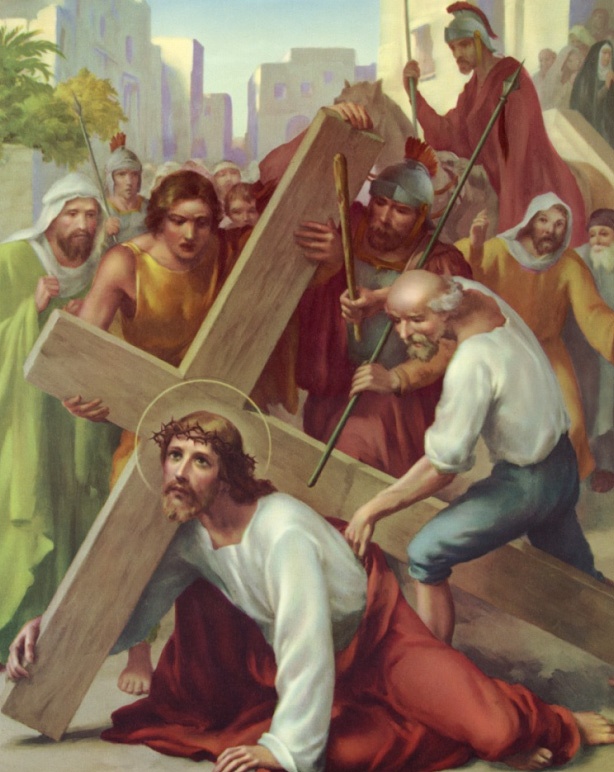 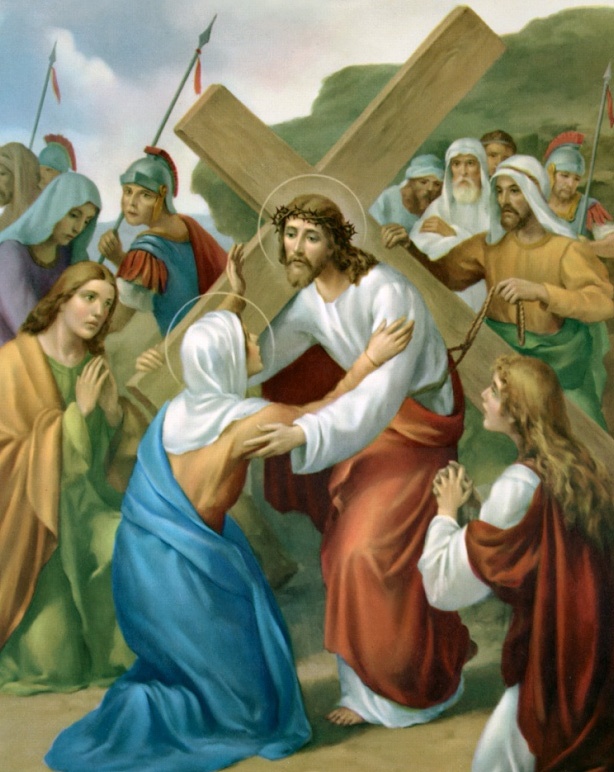 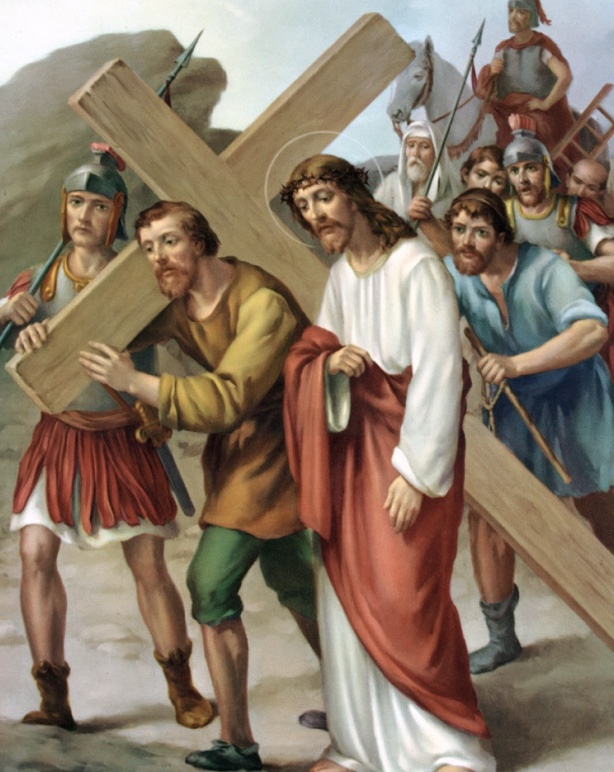 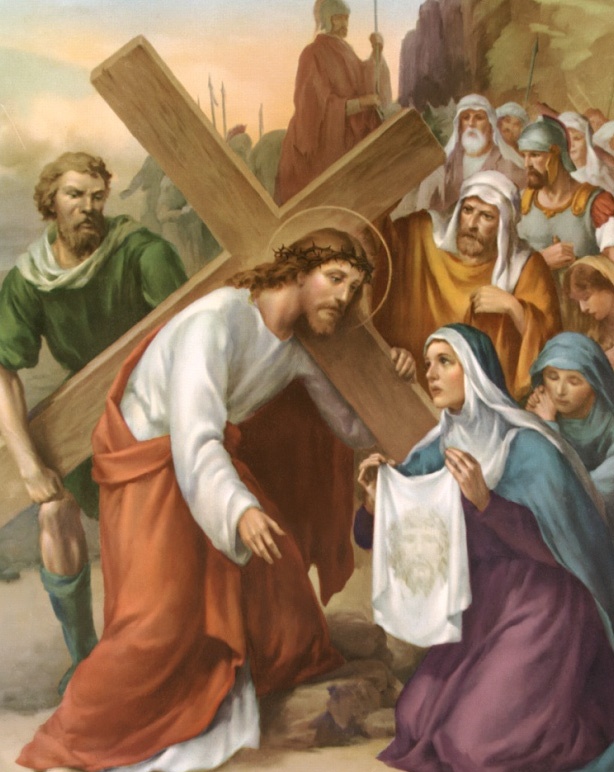 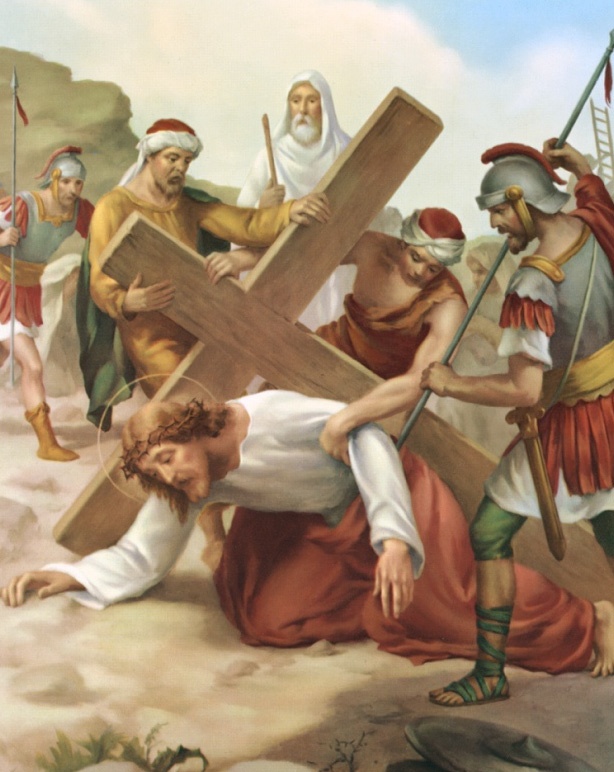 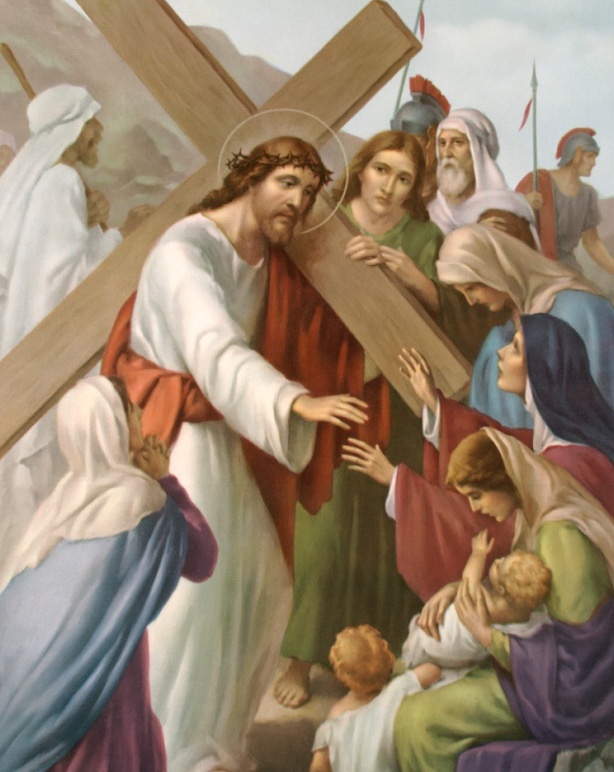 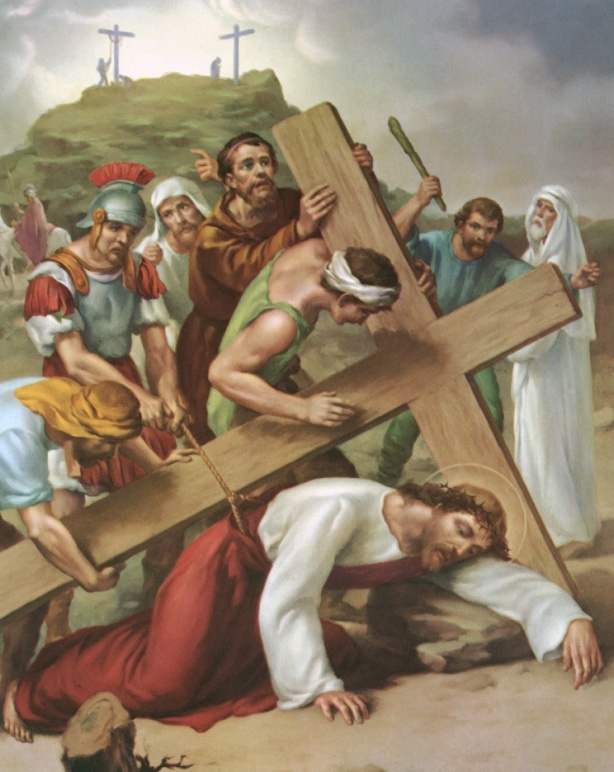 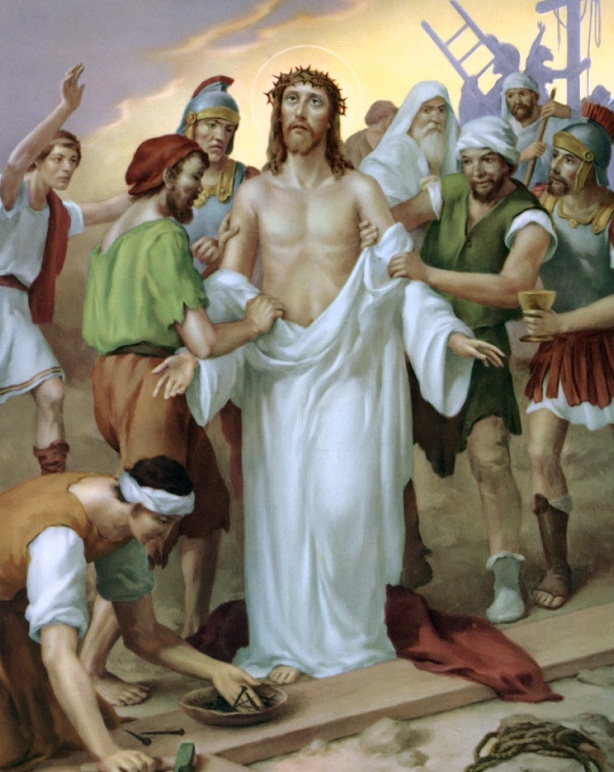 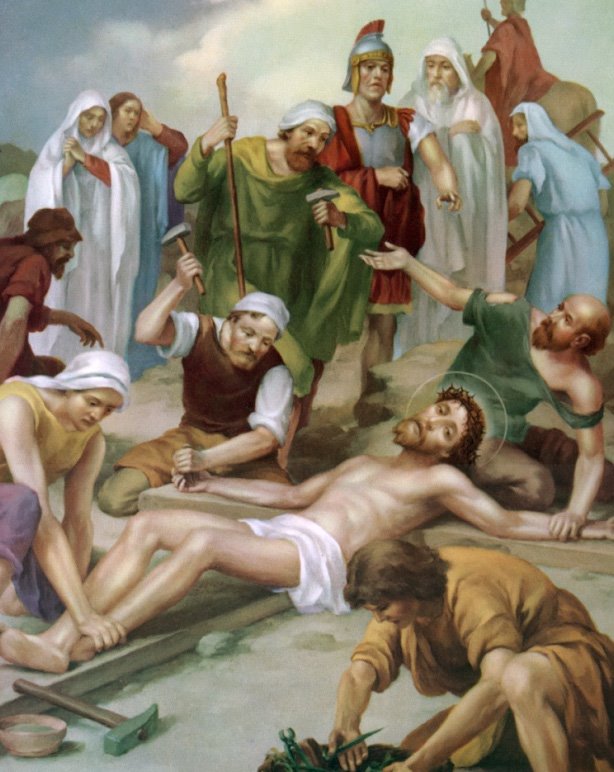 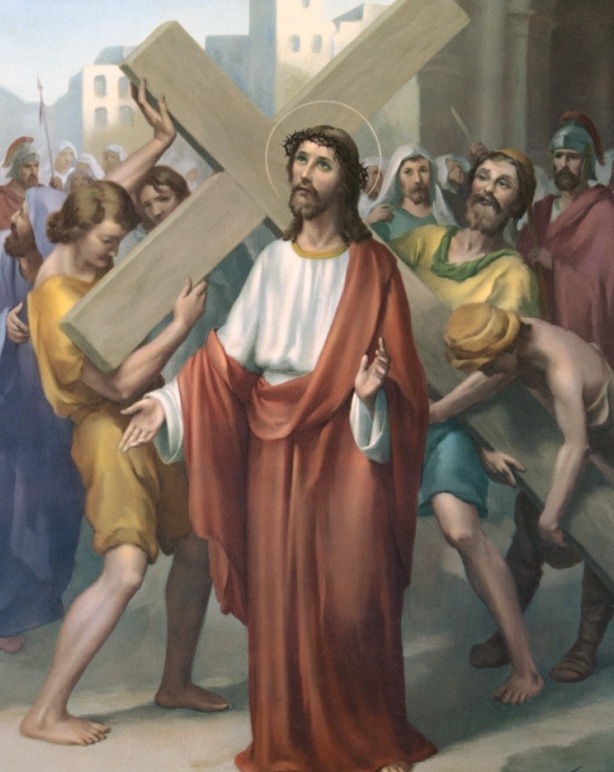 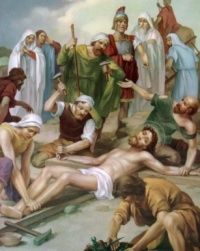 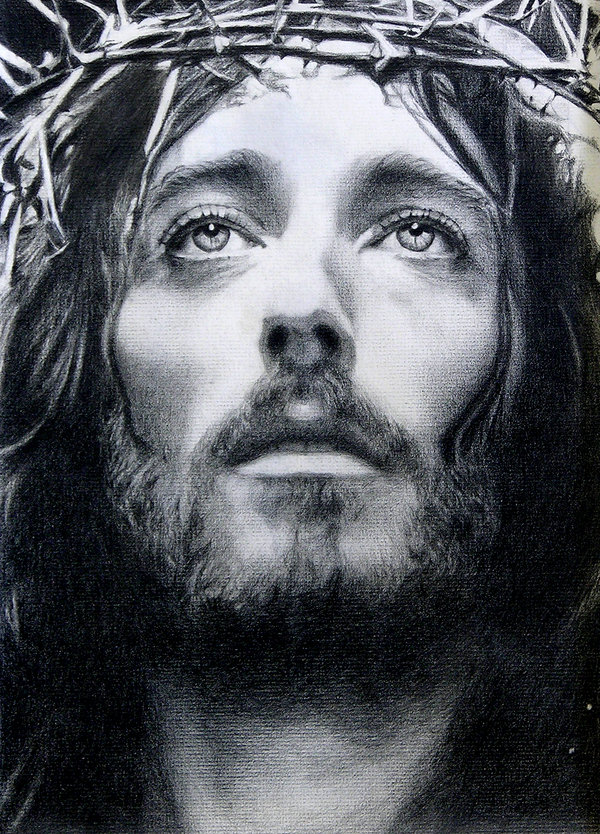 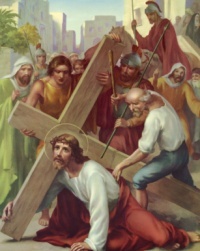 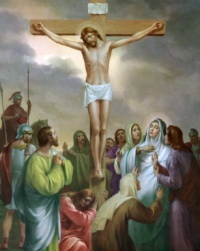 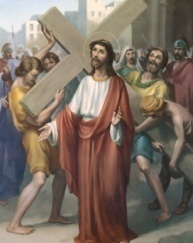 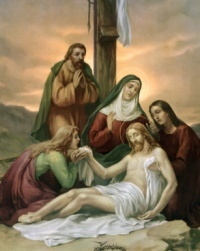 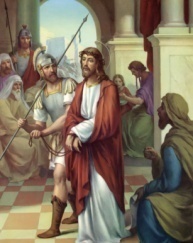 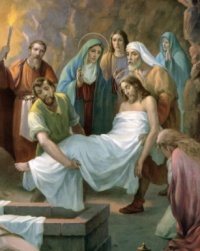 11 de Abril de 2014
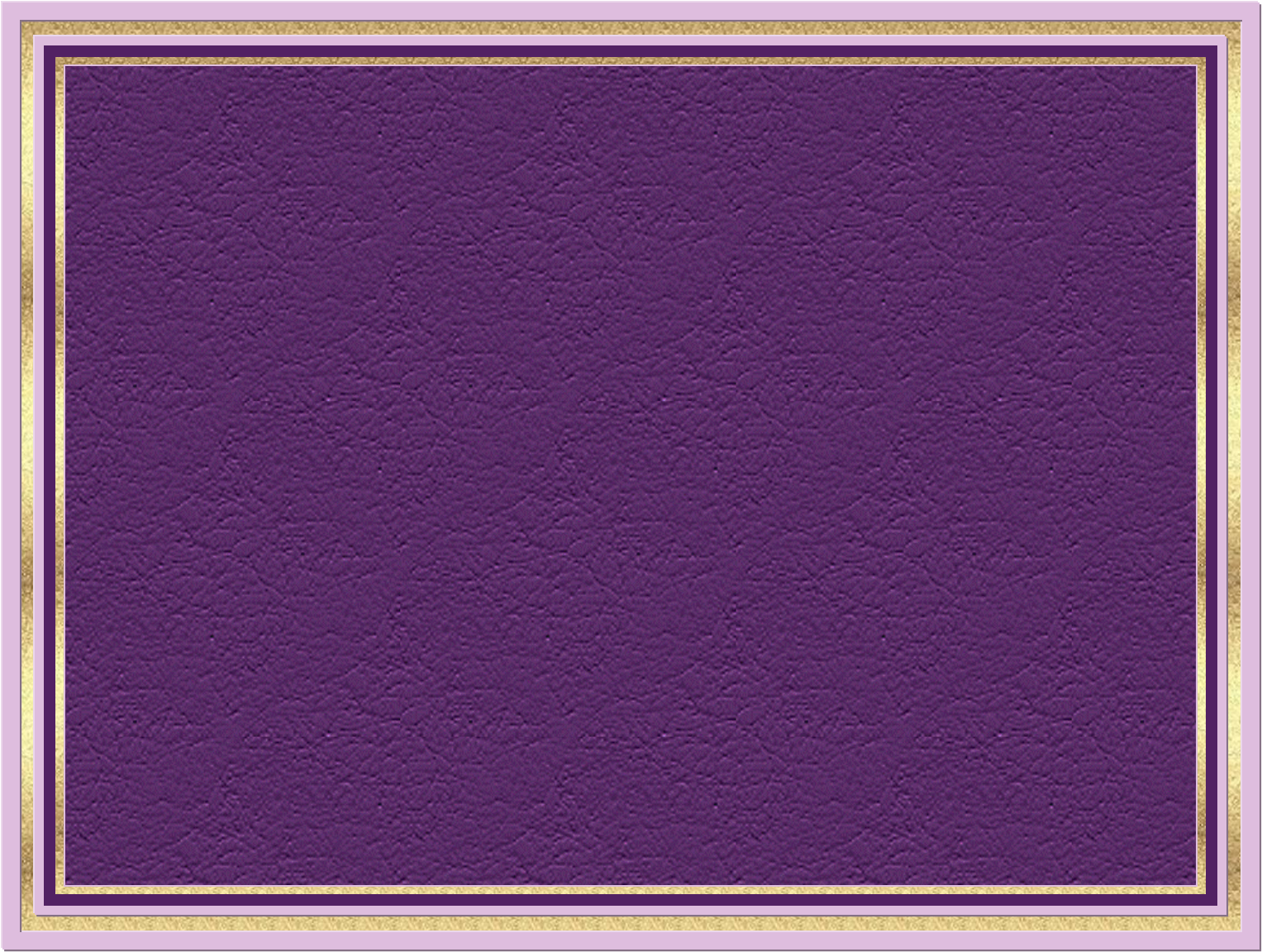 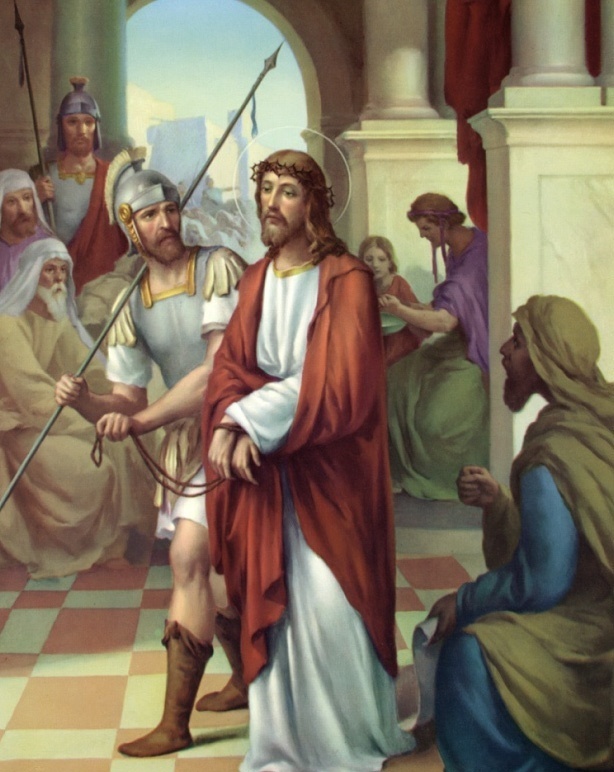 PRIMERA ESTACIÓN
Jesús condenado a muerte
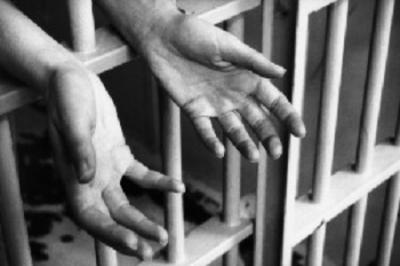 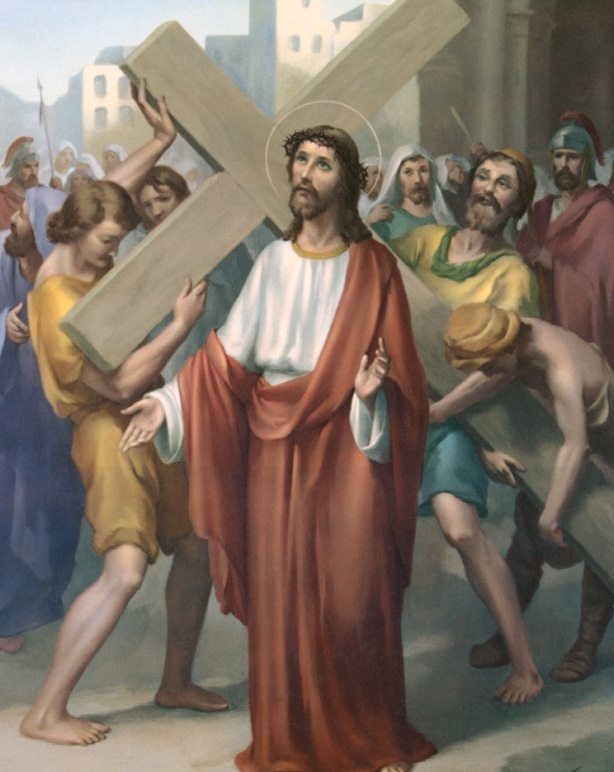 SEGUNDA ESTACIÓN
Jesús carga con la cruz
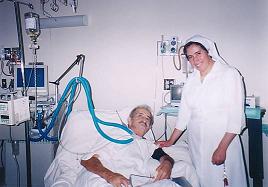 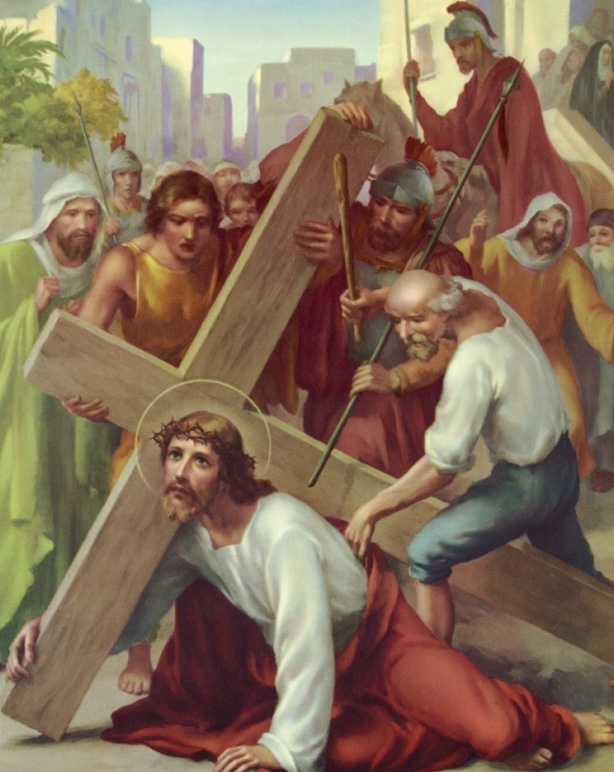 TERCERA ESTACIÓN
Jesús cae por primera vez
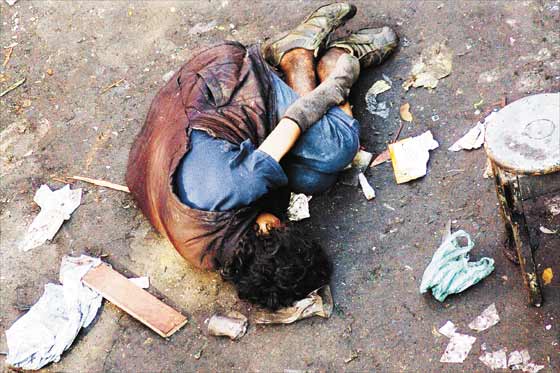 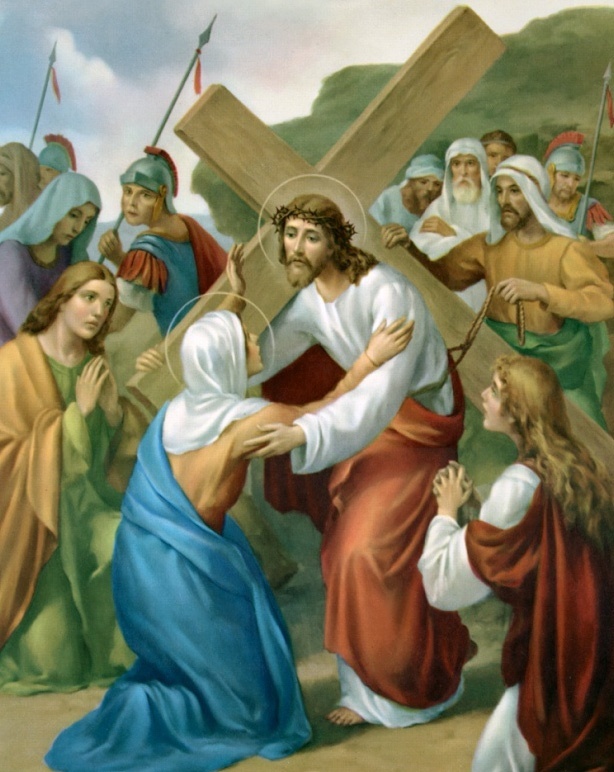 CUARTA ESTACIÓN
Jesús encuentra a su Madre
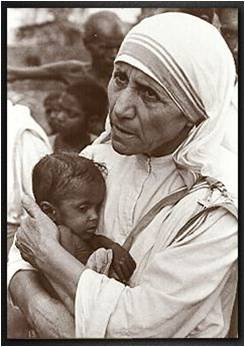 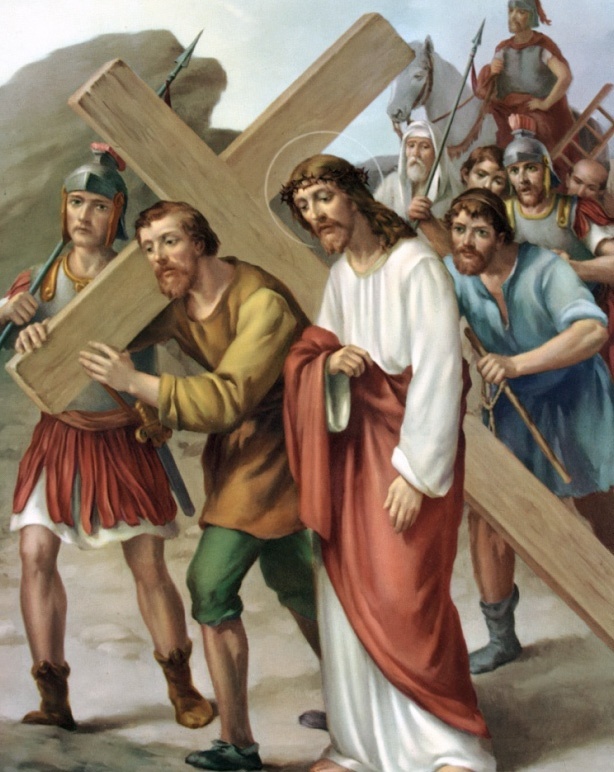 QUINTA ESTACIÓN
El Cirineo ayuda a Jesús
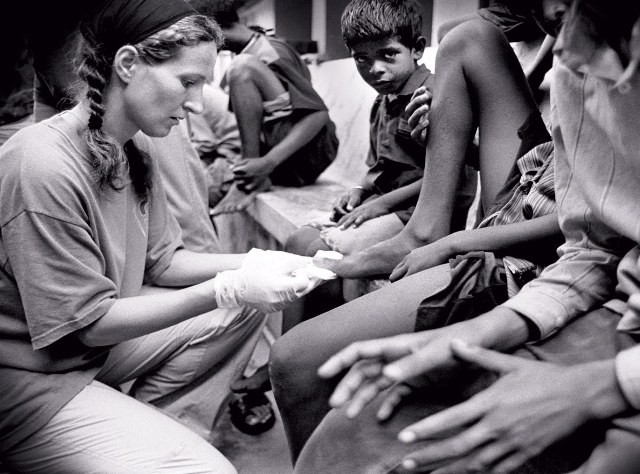 SEXTA ESTACIÓN
La Verónica 
limpia el rostro de Jesús
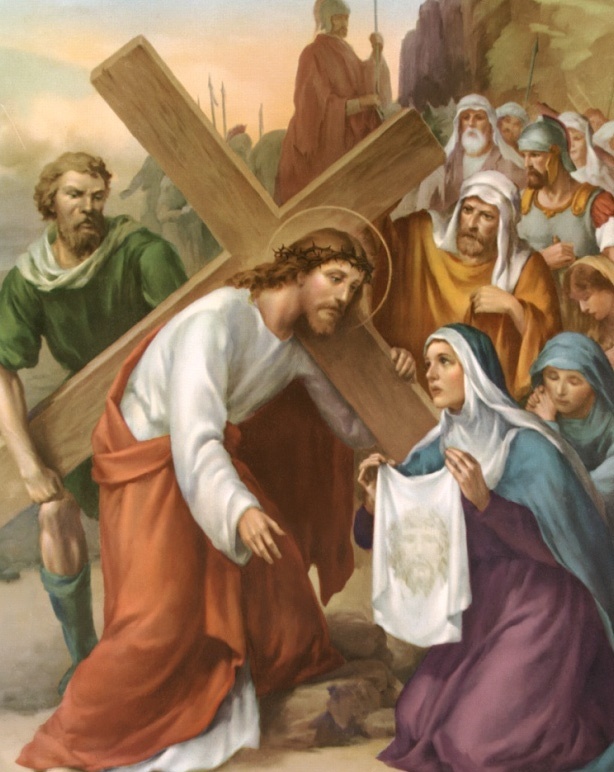 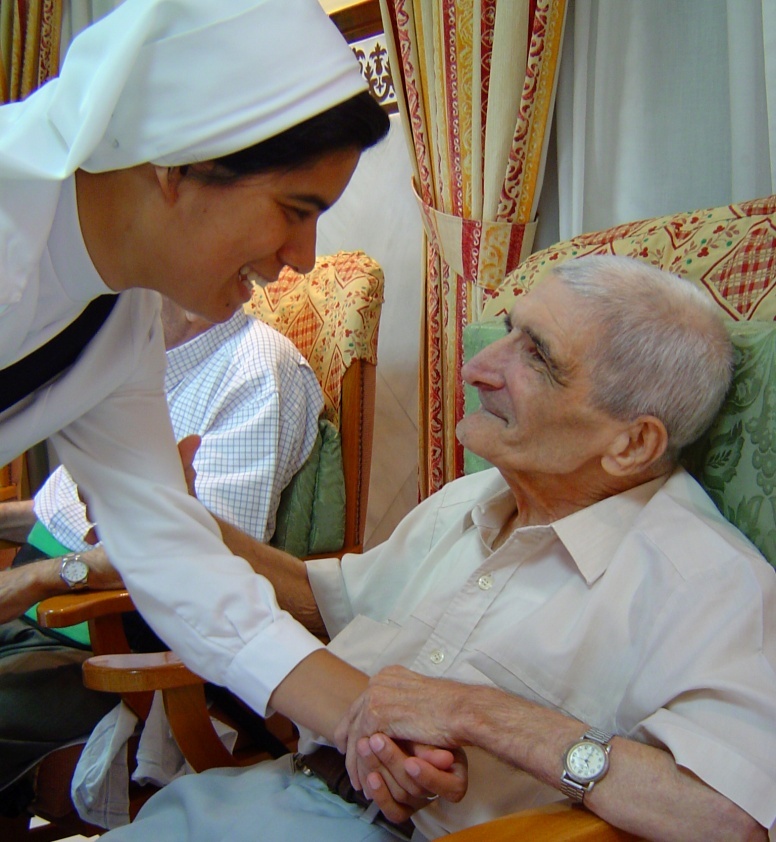 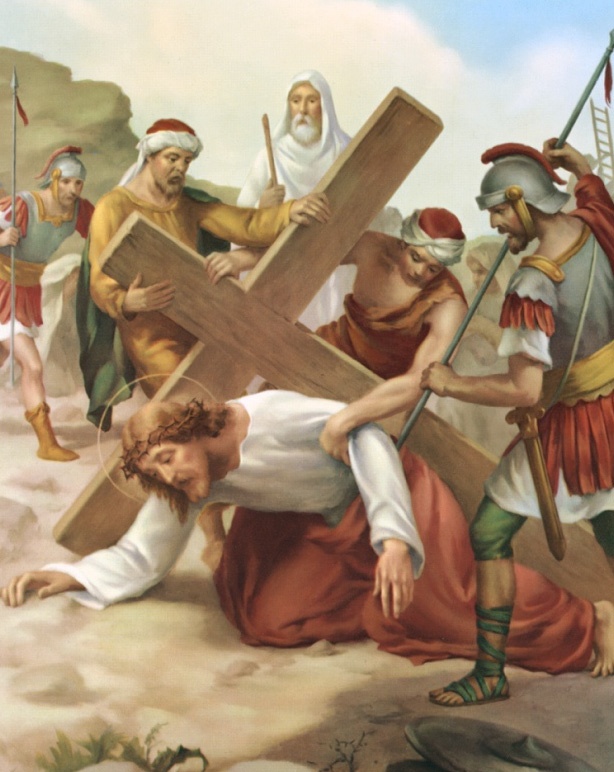 SÉPTIMA ESTACIÓN
Jesús cae por segunda vez
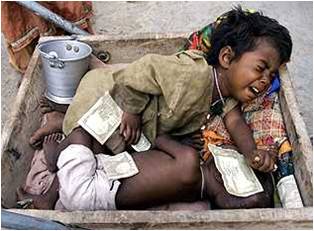 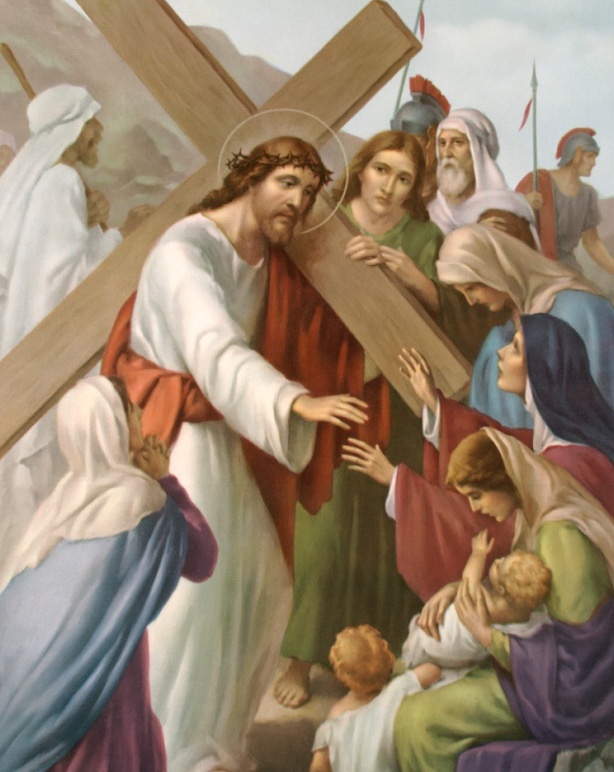 OCTAVA ESTACIÓN
Jesús habla con las mujeres de Jerusalén
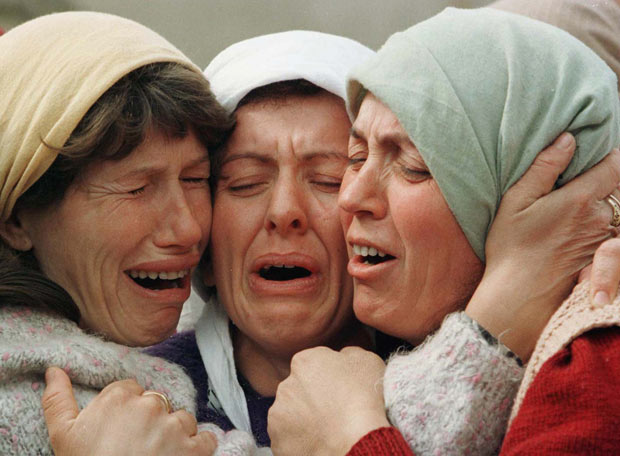 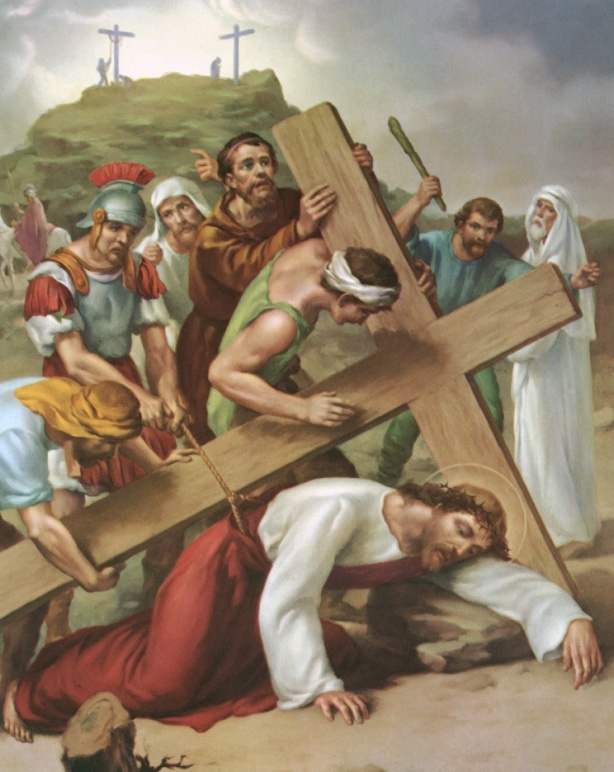 NOVENA ESTACIÓN
Jesús cae por tercera vez
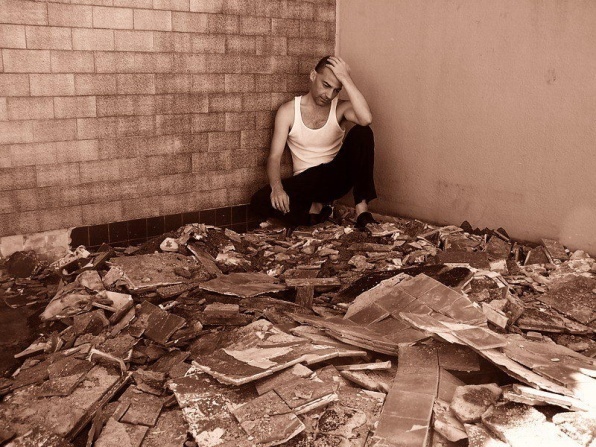 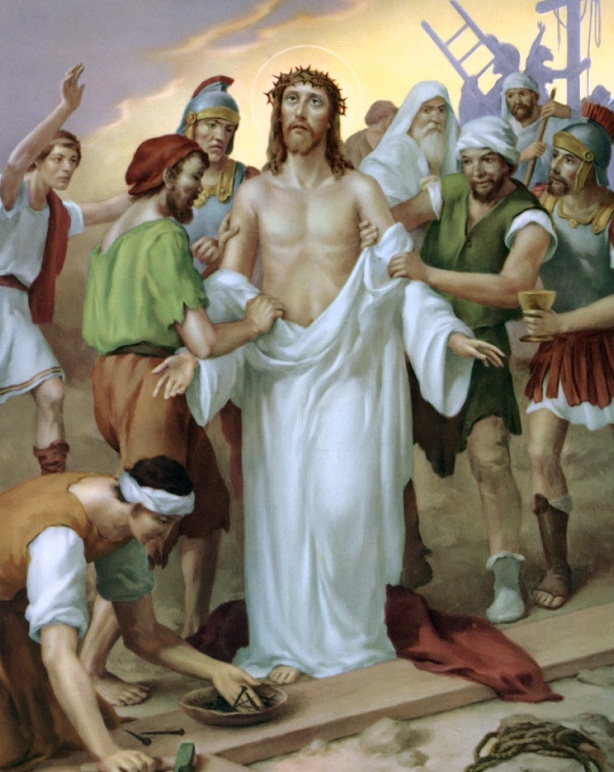 DÉCIMA ESTACIÓN
Jesús es despojado 
de sus vestiduras
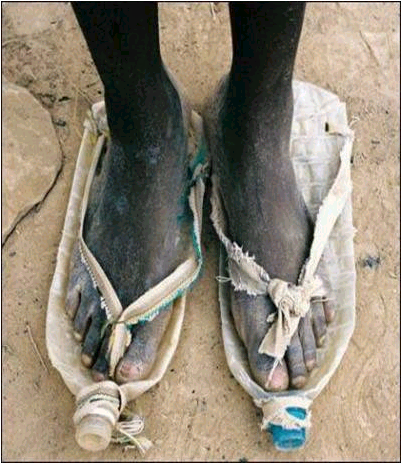 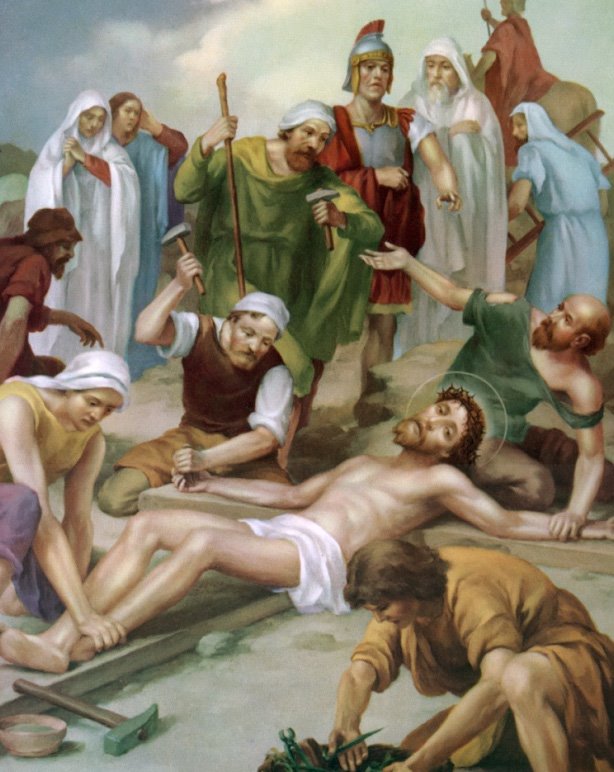 UNDÉCIMA ESTACIÓN
Jesús es crucificado
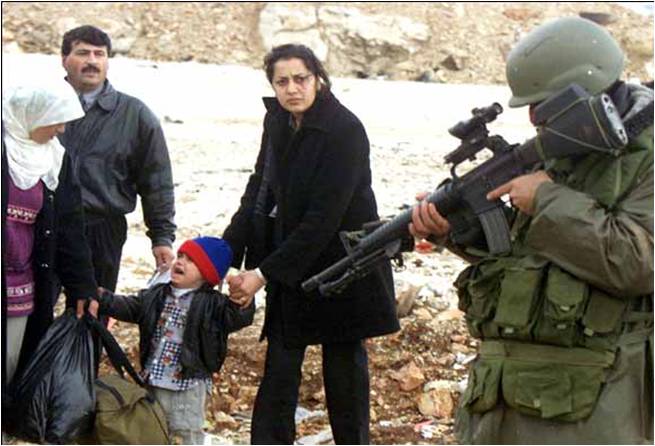 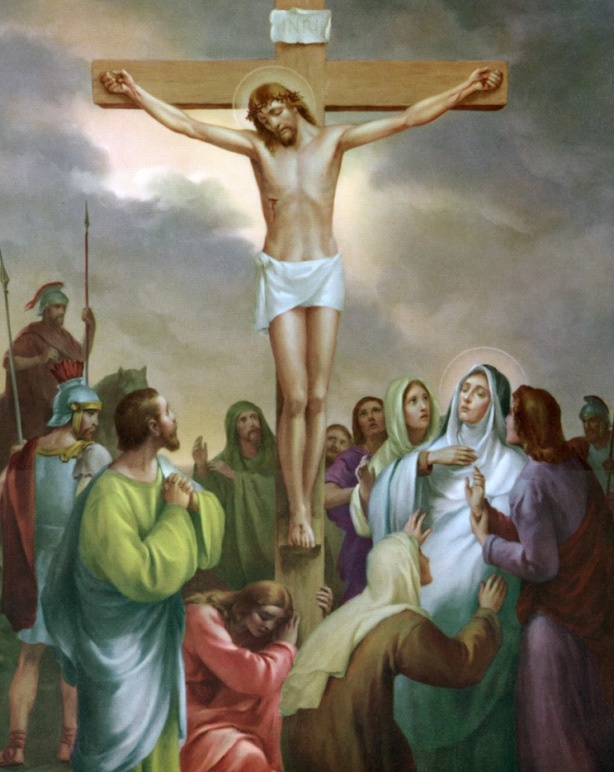 DUODÉCIMA ESTACIÓN
Jesús muere en la cruz
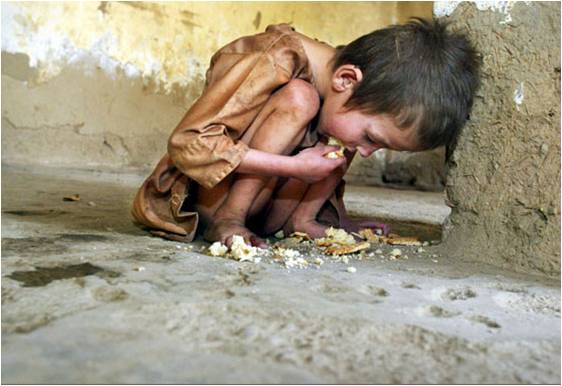 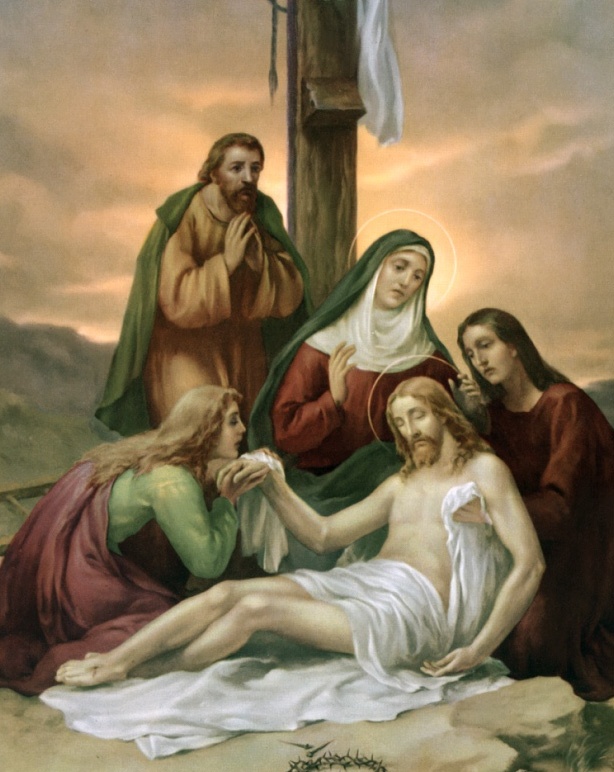 DECIMOTERCERA ESTACIÓN
Jesús es bajado de la cruz y puesto  en los brazos de la Madre
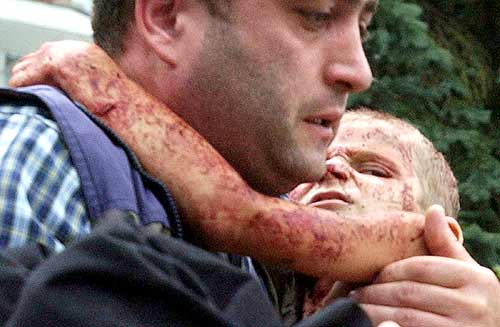 SALVAME VIRGEN MARIA

 
Sálvame Virgen Maríaóyeme, te imploro con fe;mi corazón en Ti confía,Virgen María, sálvame.

Virgen María, sálvame
sálvame.
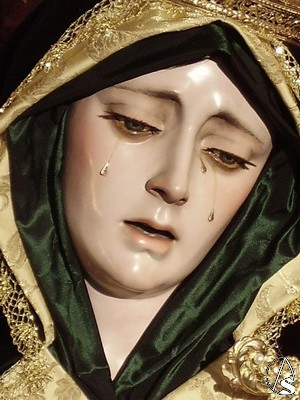 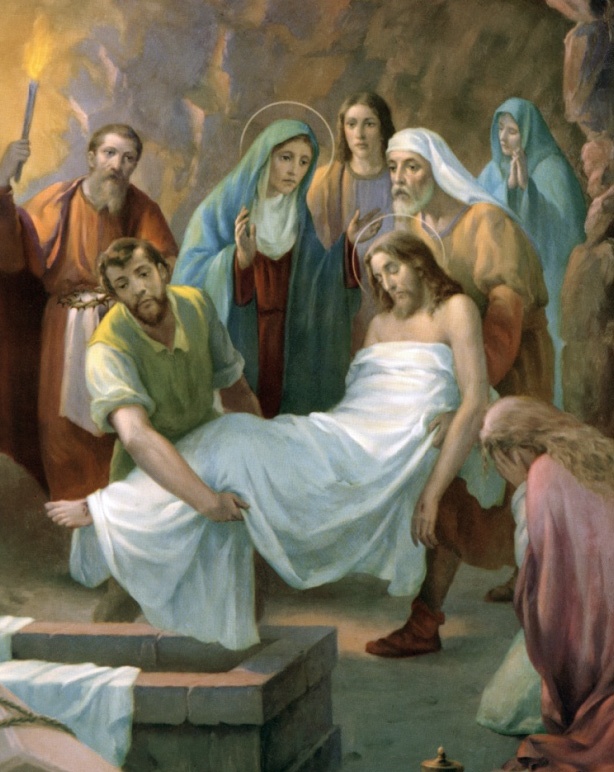 DECIMOCUARTA ESTACIÓN
Dan sepultura al cuerpo              de Jesús
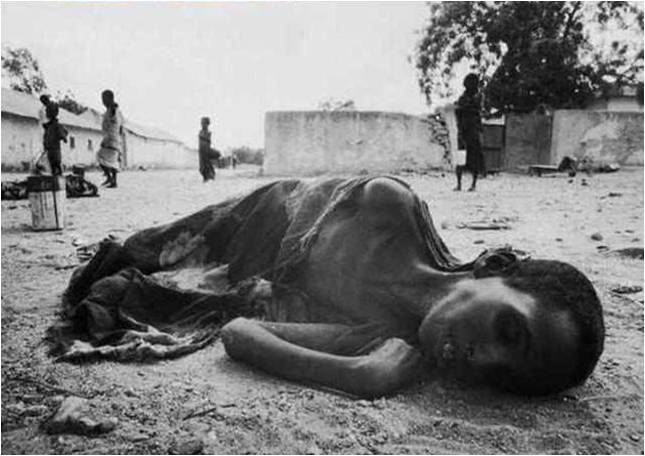 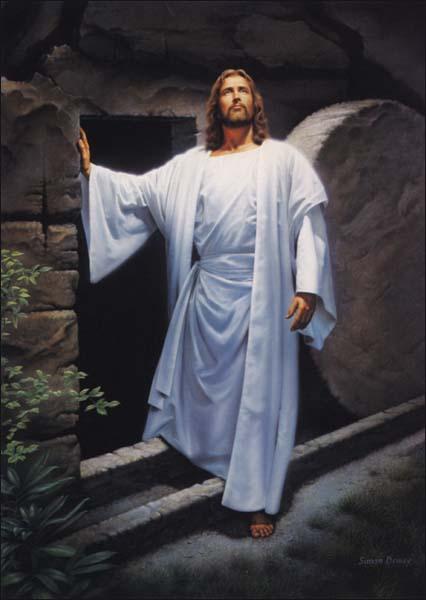 DECIMO QUINTA ESTACIÓN
Jesús Resucita y vive para siempre con su Comunidad
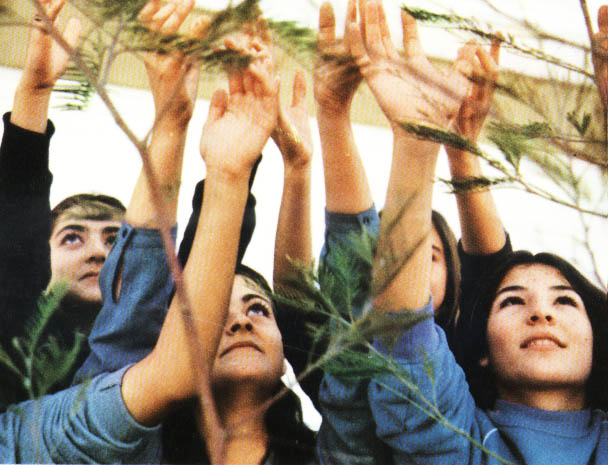 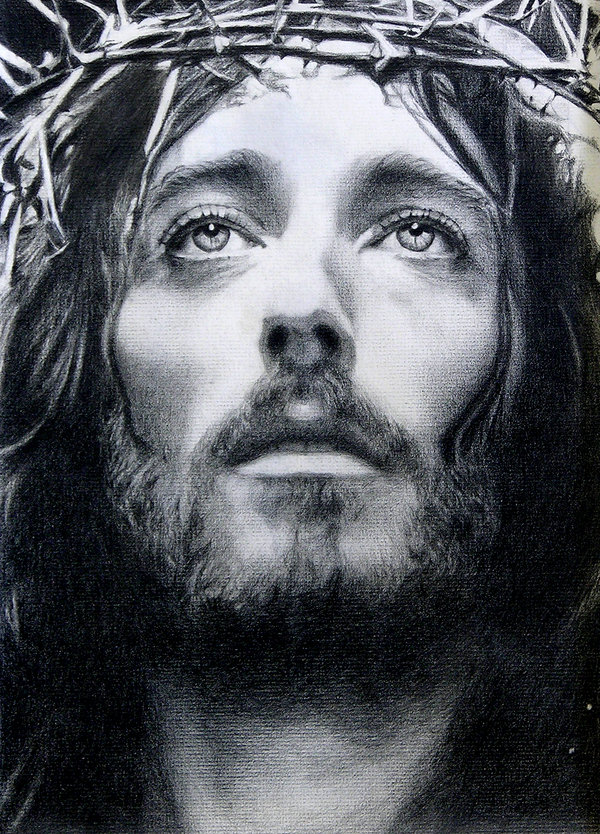 AMANTE JESUS MIO

	Amante Jesús mío, oh cuánto te ofendí.
	Perdona mi extravío y ten piedad de mí,
	y ten piedad de mí.


Quien al mirarte exánime, pendiente de una cruz,
por nuestras culpas víctima, expirar buen Jesús.
De compasión y lástima no siento el pecho herido, habiéndote ofendido con negra ingratitud,
habiéndote ofendido con negra ingratitud.